JCM 4/9/2019
A&E, HKUSZH
Case 1
A 39-year-old man, who was a tourist from Australia, presented to the emergency department (ED) with generalized convulsion. He had no history of medical significance or trauma to head or neck. At the ED, the convulsion had resolved.
GCS was 10. 
A plain CT scan of the brain was done.
Q1.1 What is the significant finding?
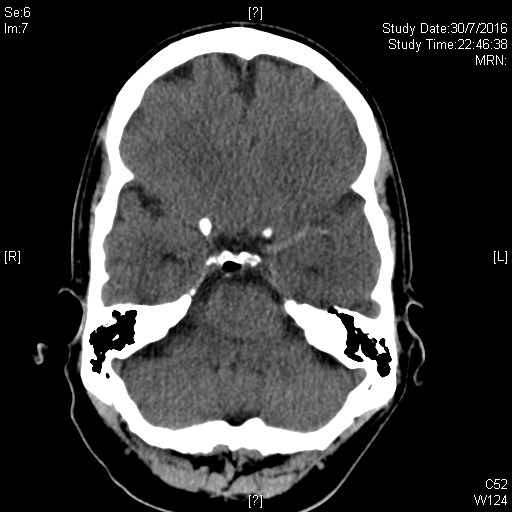 Case 1 Cont’d
The finding was not recognized.
He was admitted for observation with a provisional diagnosis of first seizure for investigation.
His GCS did not improve.
CT scan was repeated and an angiogram followed.
Q1.2 What is the finding?
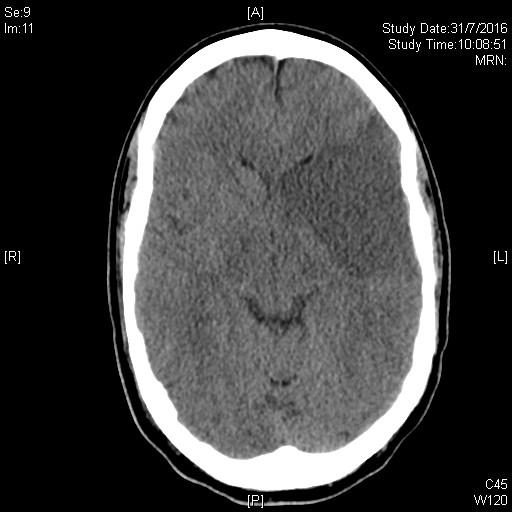 Q1.3 What are the angiogram findings and final diagnosis?
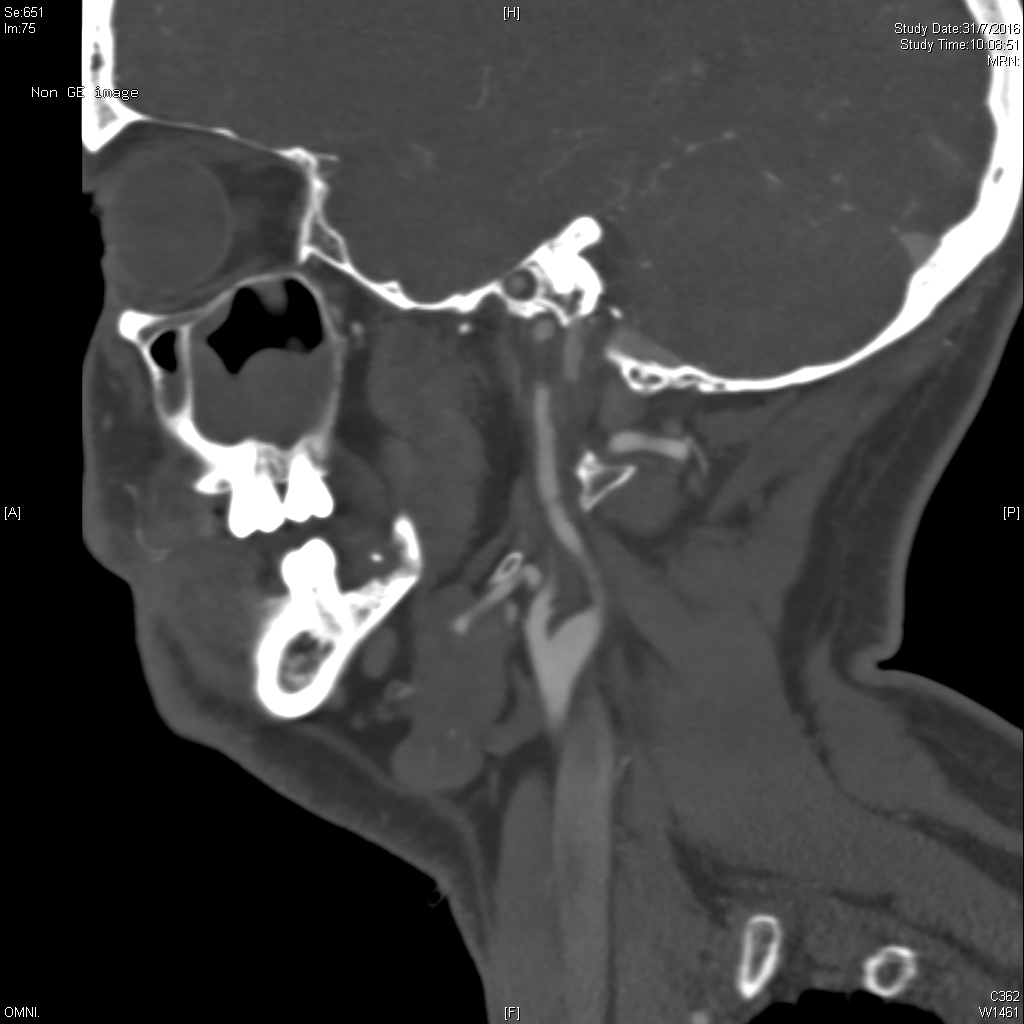 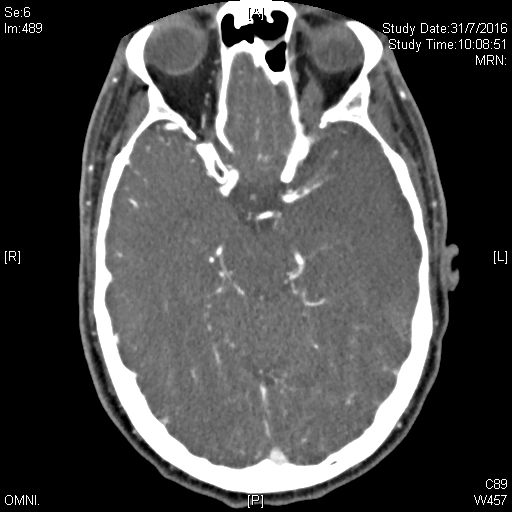 Case 2
70 year old man
Hx of recent cardiac catheterization
Bilateral feet pain with palpable pulses
Q2.1 Describe the findings and your diagnosis
Case 3
50 year old woman
Hx of recent gastric operation
Vomiting, weakness and drowsiness with respiratory depression and dehydration
Q3.1 Explain the i-stat findings (in room air)
RG 7 mmol/l
Na 132 mmol/l
K 3.5 mmol/l
Ionic Ca 1.10 mmol/
pH 7.60
pCO2  8.5 kPa
pO2  7.5 kPa
HCO3  55 mmol/l
BE 35
Q3.2
What treatment can be commenced in the ED and explain the rationale?
Case 4
Newly diagnosed DM
RG 27 mmol/l
HbA1c 4%
Q4.1
What does the HbA1c level demonstrate and reasons?
Case 5
M 29. Business man from Guangdong.
Presented with fever for 20 days. Persistent despite Augmentin. No insect or animal bite. PE well except low grade fever. CXR clear.
Admitted to EM ward for fever for investigation.
Q5.1
What are your differential diagnoses? Explain your reasoning.
Q5.2
In the EM ward, what specific histories would you elicit from this patient to guide your diagnosis?
Case 5 Cont’d
His CBP returned as below:
WCC = 8.44
Hb = 15.1
Plt = 167
Neutrophil = 3.57
Lymphocyte = 4.33 (53%)
Monocyte = 0.51
Eosinophil = 0.01
Basophil = 0.02
No abnormal cells / lymphocytes
ESR = 25
Q5. 3
What is your observation and ddx?
Case 5 Cont’d
Further hx: 
He ate goat placenta several times a year as a kind of health supplement.

Q5.4
What is the likely infective cause of his fever for 20 days?